Мой прадедушка в годы Отечественной войны 1941-1945гг.
ГАНИЕВ РАДМИРВоспитанник МАДОУ «Детский сад «Чулпан» г. Перми
Моего прадедушку зовут Куштанов Гарибзян Нигаматзянович. Прадедушка родился в 1906г. Умер в январе 1992г.  Сначала у прадедушки была бронь, потому что он работал трактористом в колхозе. В марте 1943г. он был призван в ряды Советской Армии, защищать «Дорогу жизни» в блокадном Ленинграде.
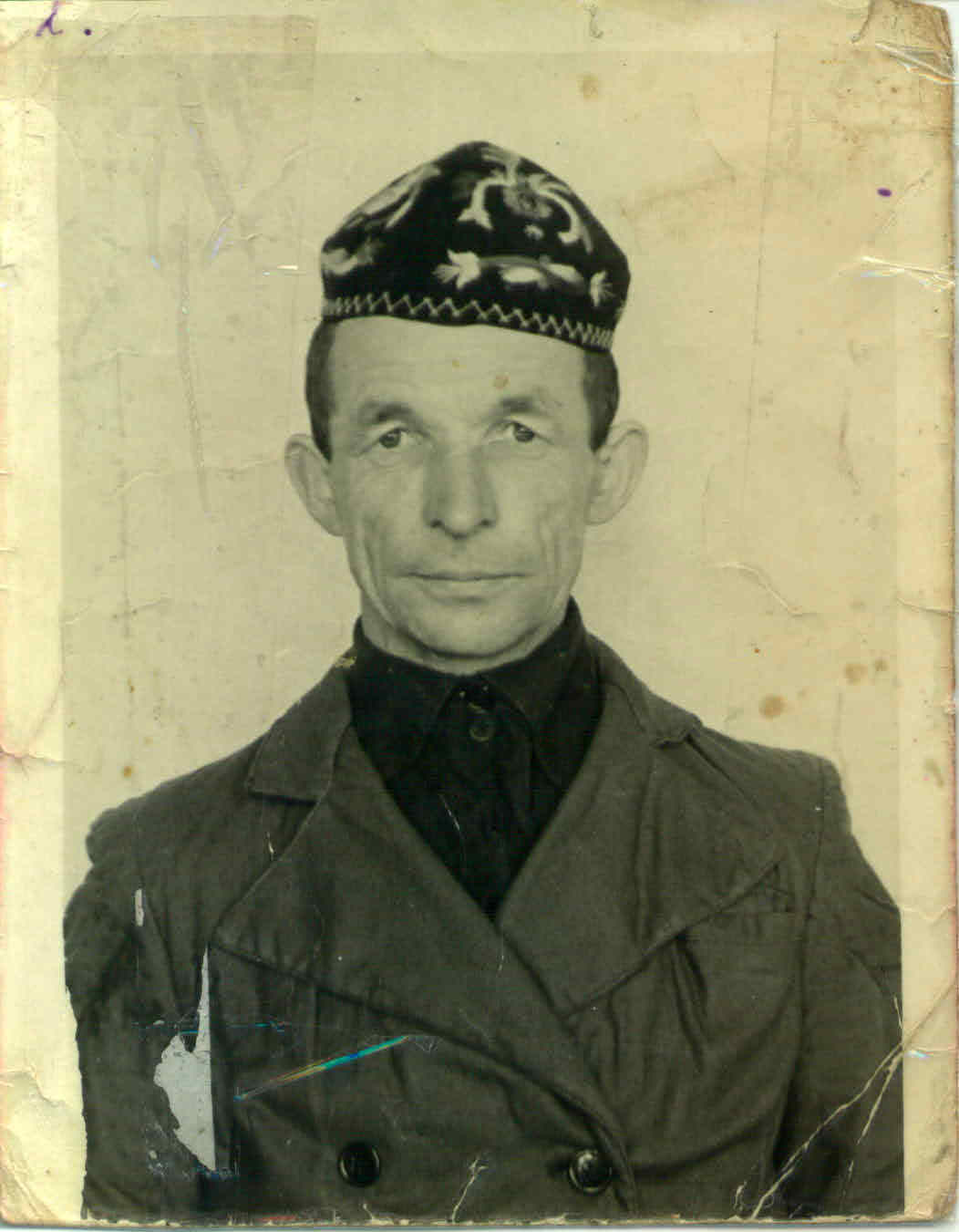 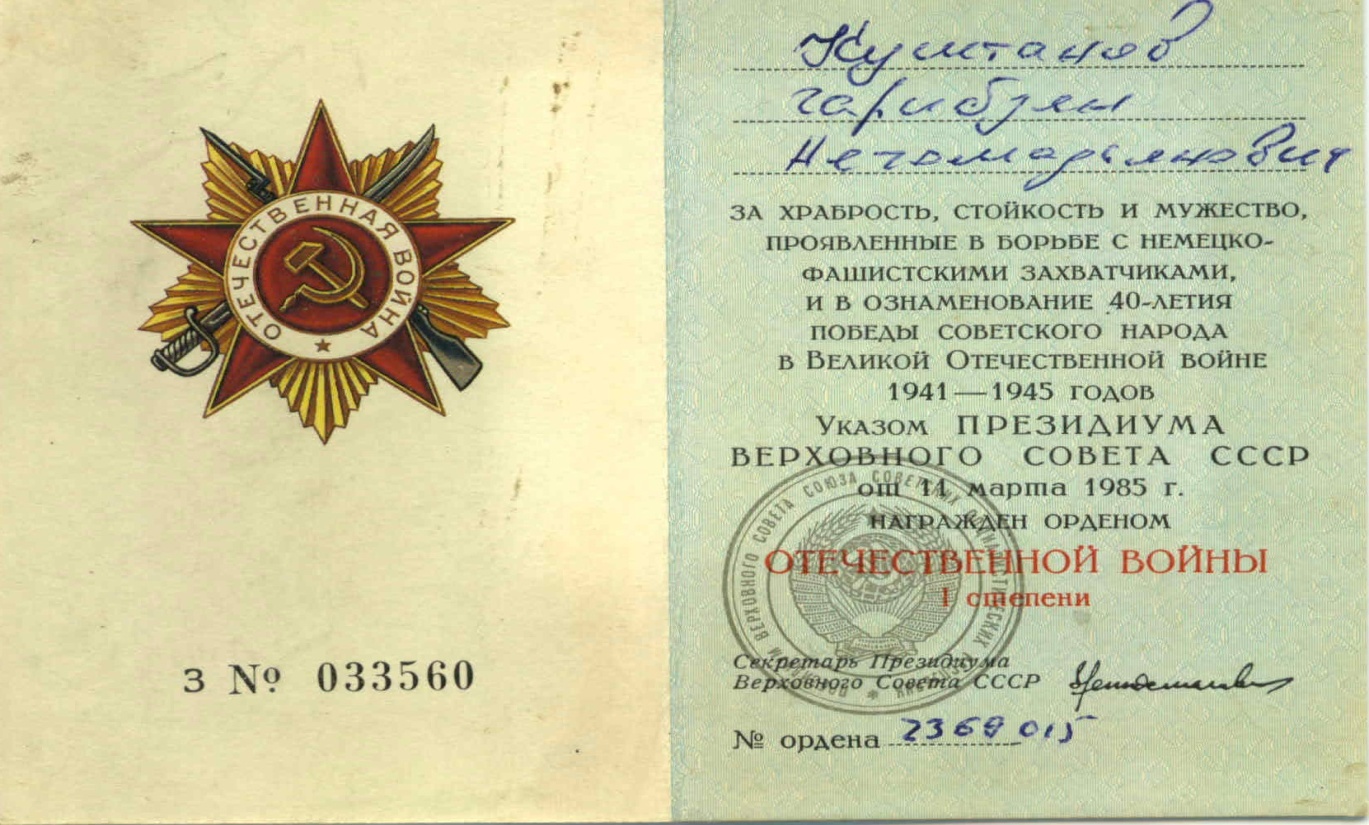 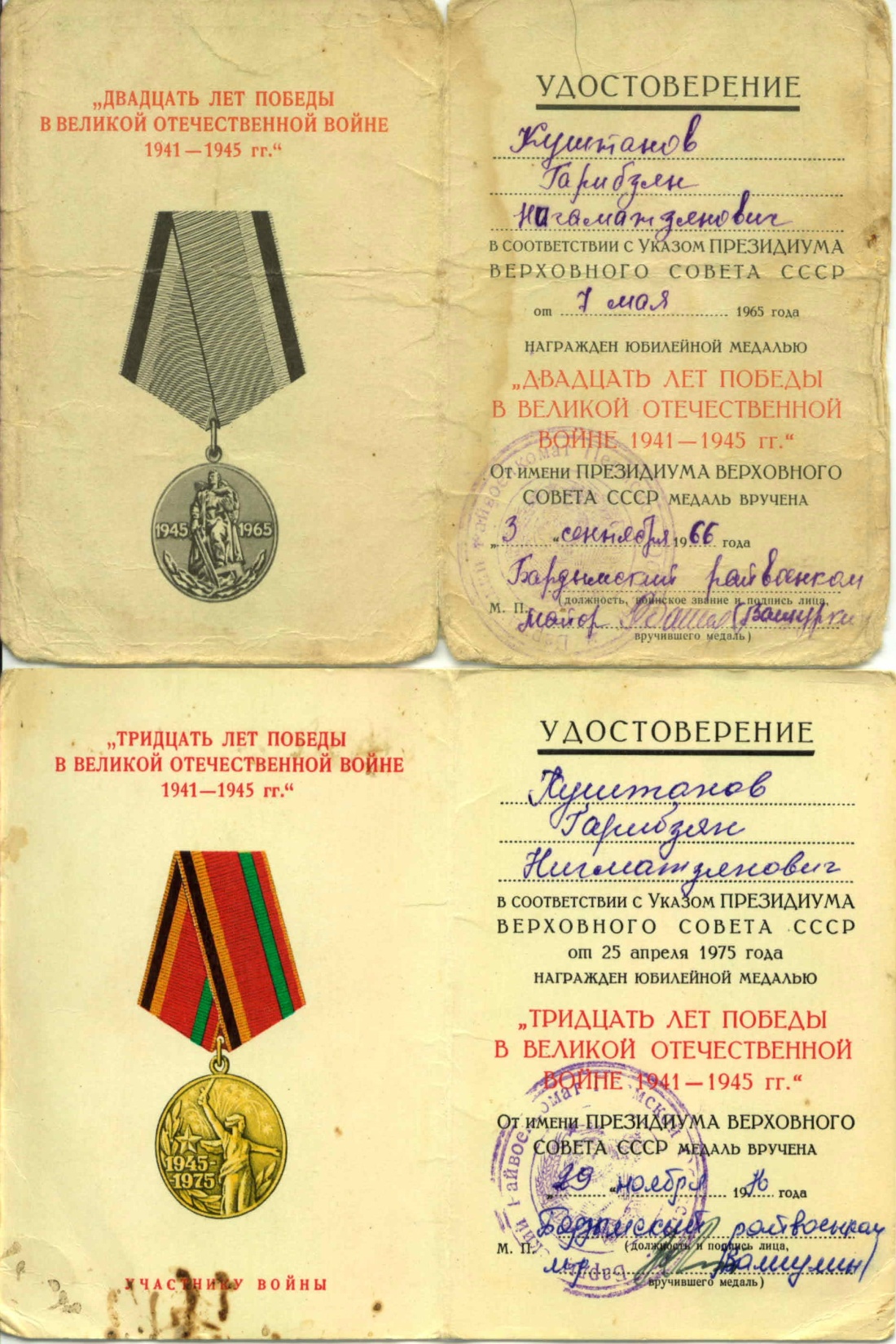 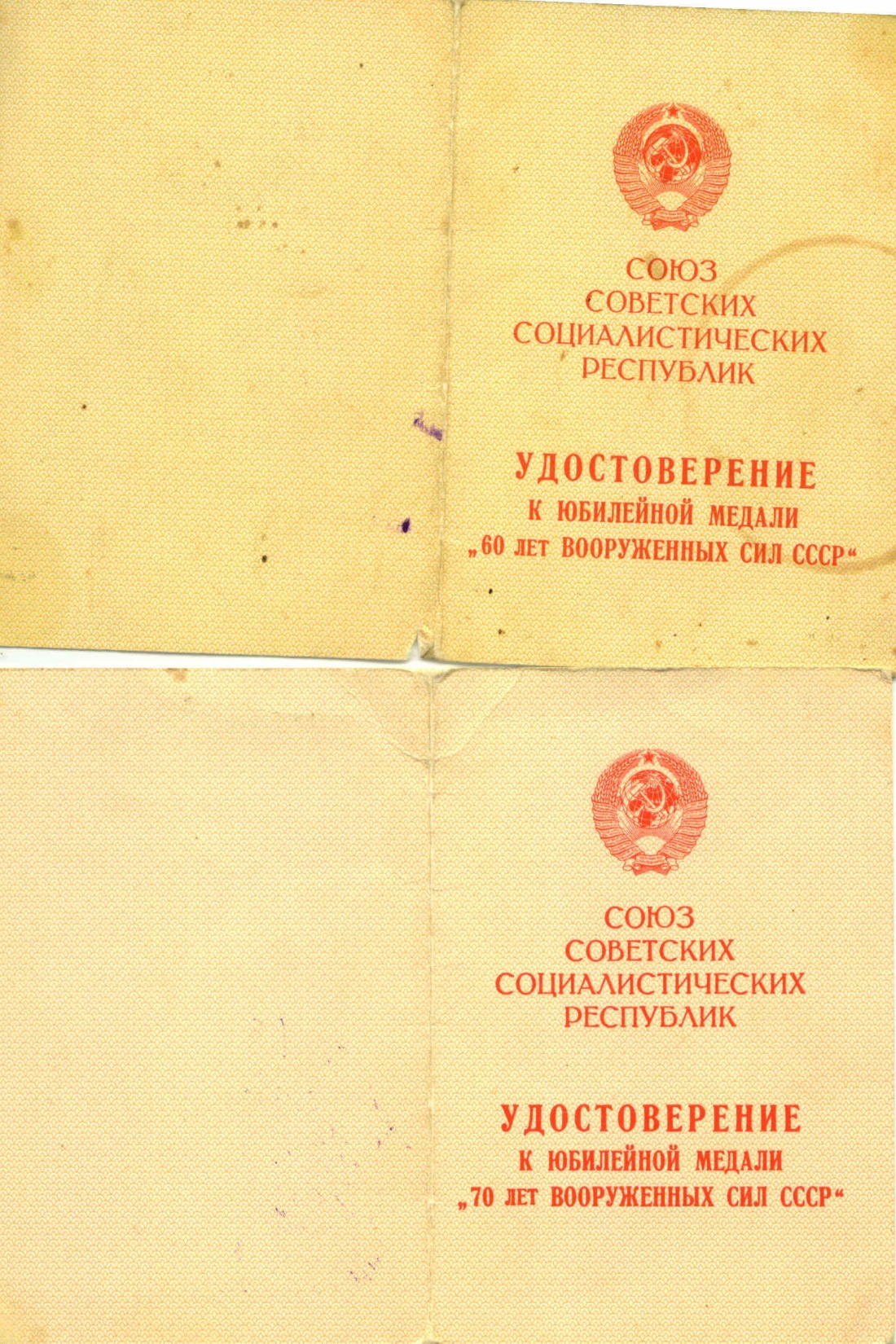 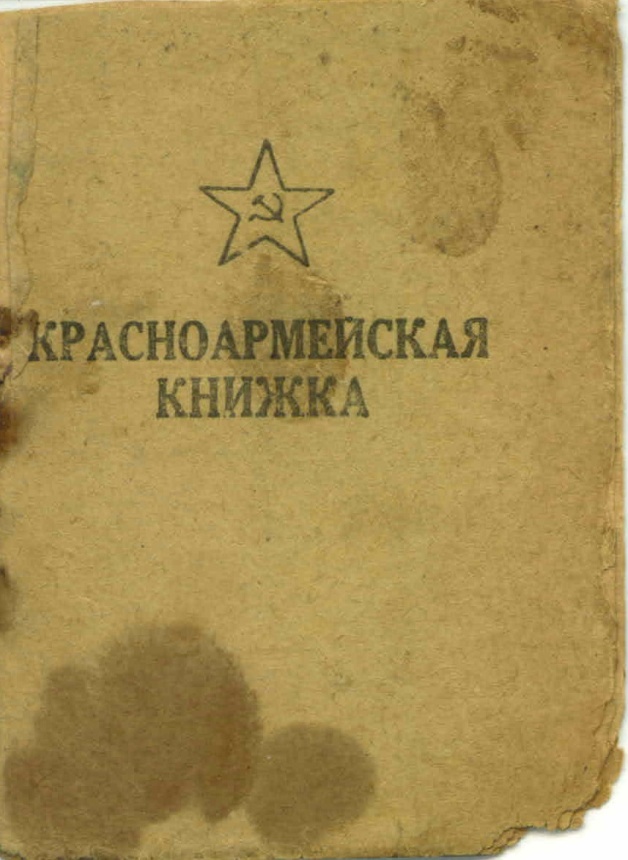 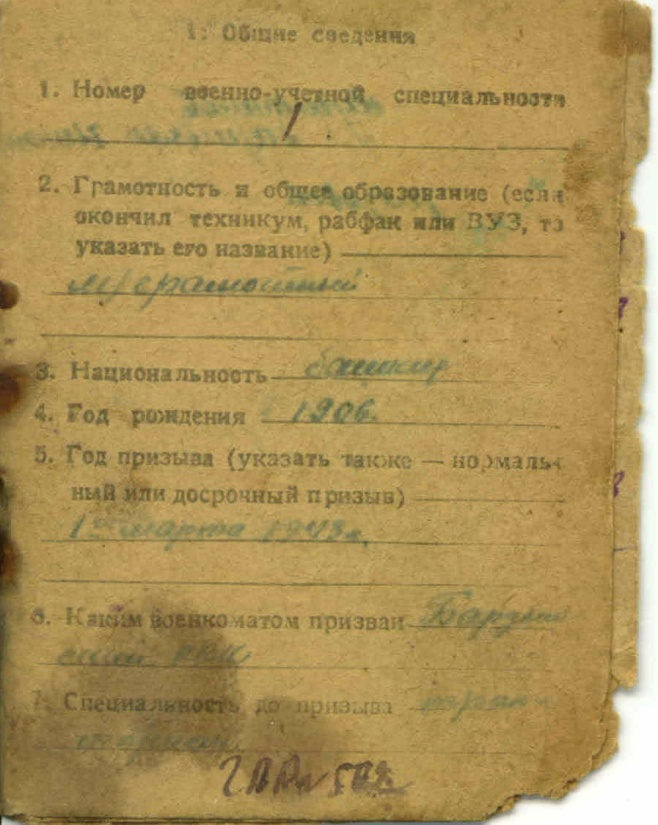 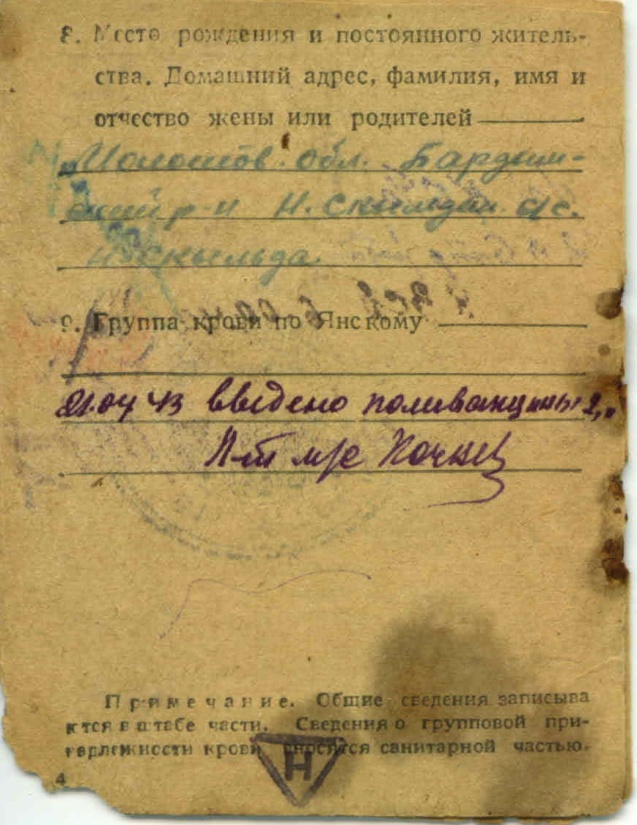